El Padre de la Patria (GD-D-00189)
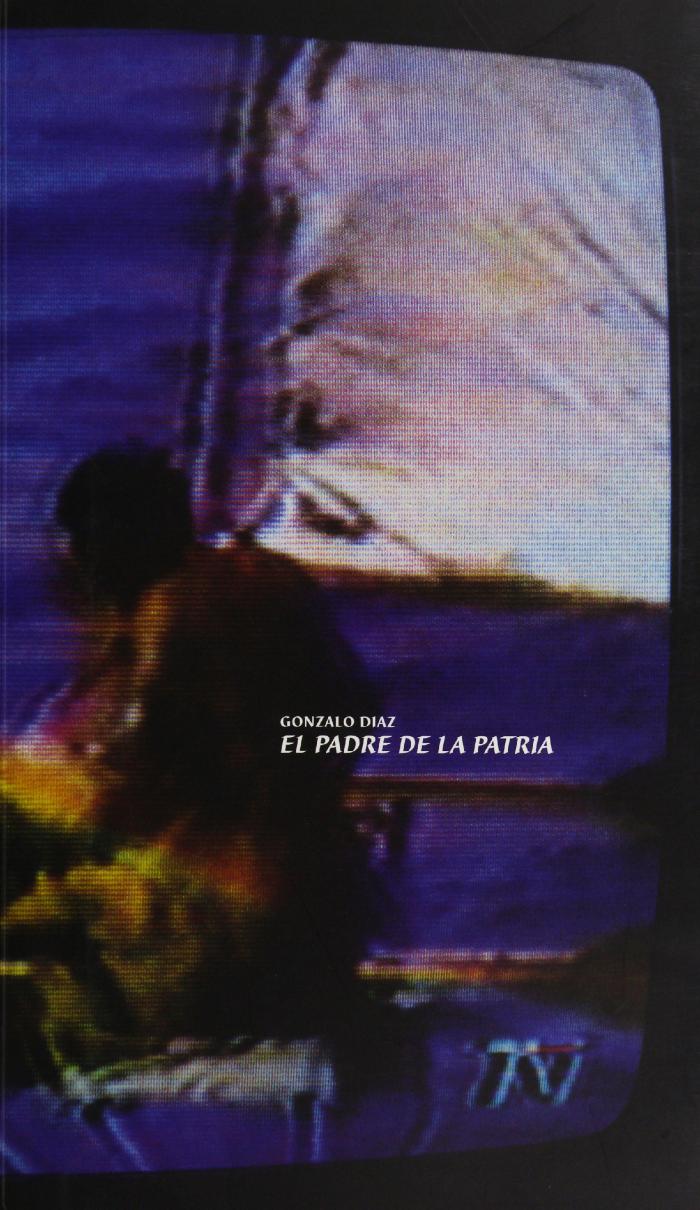